Alternators
Derivation
Whiteboards
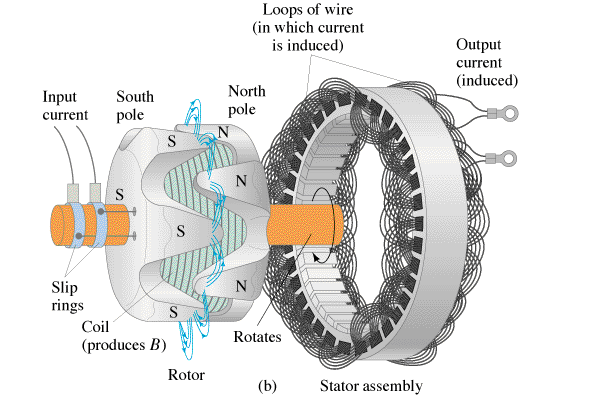 Loop Rotating in B field (show)
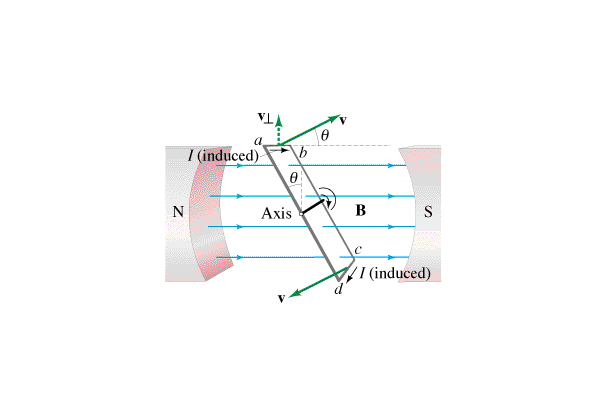  = -Nd BAcos(t)
             dt
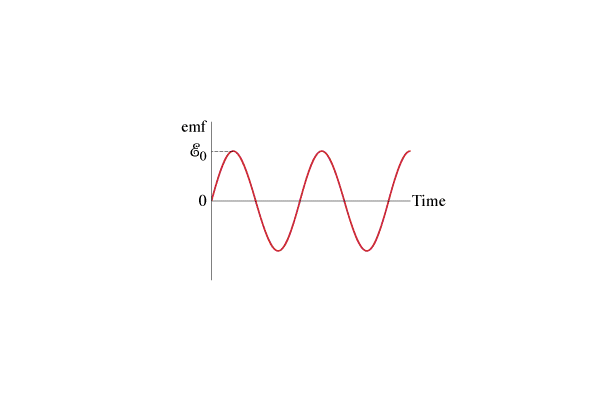 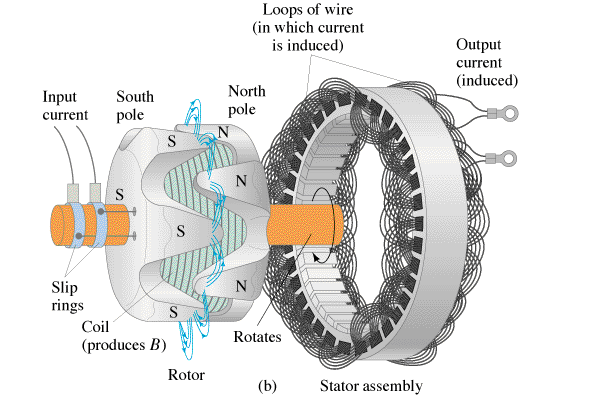 Show hand crank + lt bulb, two generators, Prius braking